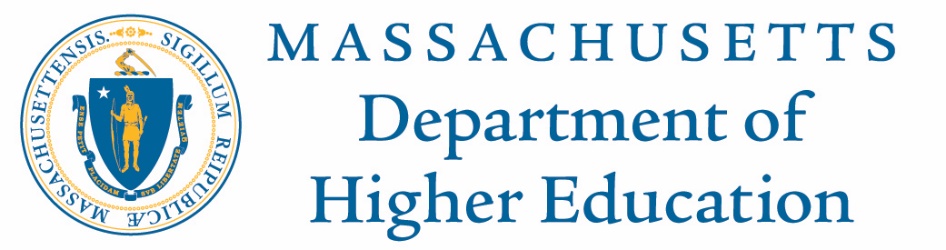 Massachusetts Department of Higher EducationCourse Marking Implementation Guide
March 8, 2021
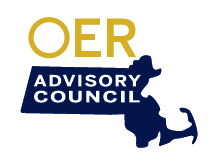 Implementation guide modifications
Low-cost threshold changed from $50 to $50 or less throughout
*If Library resources are used as part of the solution, those resources may not be available after graduation.
OER/No Cost: Type Description
The required instructional materials are provided online at no cost (i.e., free). An optional printed version and some supplementary course materials may be available for purchase. in the bookstore.
OER/No Cost: Qualified cases labeled as OER (revised):
Use of adopted open textbooks or materials regardless of the format, e.g., course/sections that use an optional printed version of open textbooks or materials with a small printing and handling cost.
Use of open textbooks or materials as required course materials. Before supplemental copyrighted materials with all rights reserved are used, faculty should consult with OER experts on their campus. Faculty members are encouraged to locate or create an OER replacement. within two years
The resources from the campus library are available to the students and do not incur an additional fee.
Implementation guide modifications
Low-Cost (i.e., < $50 or less) Type Description
The required instructional materials cost $50 or less. There may be additional mandatory equipment or supplies to purchase.
Auxiliary fees such as lab fee, technology fee, testing fee, or e-learning fee, or other inclusive access fees.
Optional copying/printing costs